Impact of COVID19 on United methodist Churches Study
March 31, 2020
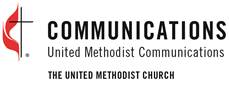 Table of Contents
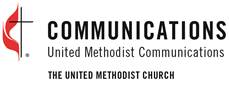 Project owners
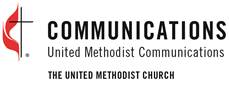 Study launched March 26 and closed March 30, yielding 958 completes.
Study Details
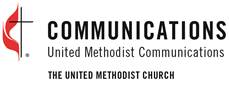 Almost 2/3 (63%) are from churches with less than 100 average weekly attendance, and 2/3 (66%) of respondents describe their church as rural or small town. According to GCFA data, small churches are slightly underrepresented.
2/3 (67%) are using online or livestream worship during the crisis, and 14% have cancelled all services. 
Guidance from Bishop or Annual Conference (82%) and state or national government (72%) most influenced current approach to worship. 
2/3 (66%) plan to continue their current approach to worship, and 13% are unsure of their plans.
Almost half (46%) are livestreaming to Facebook or YouTube. Only 5% livestream to their website.
Topline data
5
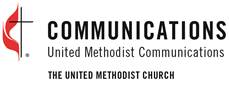 The biggest obstacle to online worship is “connecting with people who are not digitally connected” (73%) followed by “understanding the technology” (35%). 
Almost half (48%) have canceled small groups, and 24% are meeting online.
63% say they have canceled onsite services to children and youth. 
47% have canceled all on site community services, and 33% say some a combination of canceled and continued.
56% continue to provide volunteers to community service projects.
Topline data
6
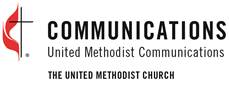 Most (59%) say “finances are tight, but they can manage by reducing expenses”, and 15% say “finances are not a concern”. The remainder expect to make significant changes.
Over 3/4 (76%) say church giving is down, and nearly 1/4 (23%) say is it unchanged. 
1/3 (34%) say giving is down more than 40%.
Slightly over half (52%) offer some form of electronic giving at their church.
The most beneficial financial resources during this crisis are “Tips on surviving financial crunch” and “Maximizing online giving”. They are less interested in learning how to set up ACH and PayPal.
Topline data
7
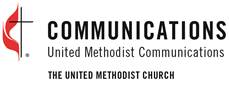 Most needed resources to help churches adjust during the crisis:
36% Practical ways to be in mission to our community 
34% Devotional support for members 
26% How-To support in setting up an online worship experience 
25% Information on setting up livestreaming opportunities 
25% Initiating social media conversations
Topline data
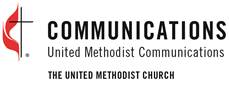 The following slides contain detailed data from every question.
Total sample results only; sample indicated by number in parentheses.
Detailed data
9
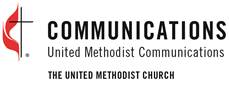 What is your church's average weekly attendance?  If you serve more than one church, please respond for the larger or largest of the churches.
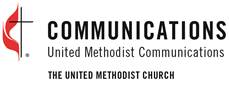 How would you describe the area around your church?
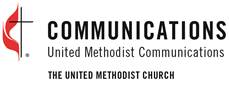 Prior to the spread of coronavirus in the United States, which of the following activities did your church undertake on a weekly basis? Please indicate all that apply.
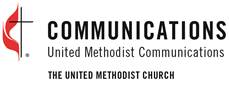 Which best describes your current approach to worship?
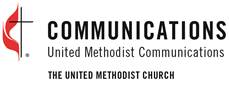 What influenced your current approach to worship? (Indicate all that apply)
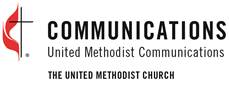 Which best describes your future plans for worship?
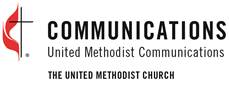 If you are using livestreaming or online worship, where are you streaming?
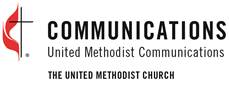 What are you finding to be the biggest obstacles to online worship?
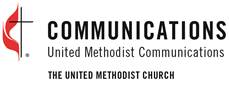 What is the current status of your small groups or Church School classes?
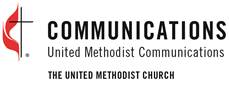 What is the current status of onsite services to the children and youth, e.g. daycare, day school, BSA?
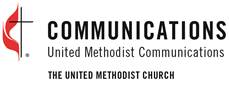 What is the status of your onsite community service activities?
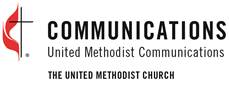 Does your church continue to provide volunteers to community service projects?
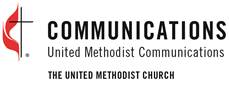 How prepared is your church financially to face this crisis?
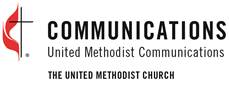 Is giving to your church during this crisis, up or down?
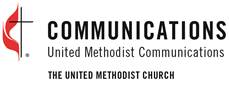 If down, how much down versus a typical week?
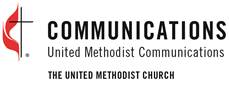 Does your church provide parishioners with electronic giving opportunities, e.g. ACH, PayPal, credit cards?
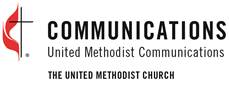 As you consider your church's finances during this crisis, which of the following resources, if any, would be of interest to your congregation?
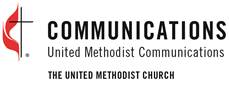 Going forward, what resources do you or your church need to adjust to the coronavirus crisis?
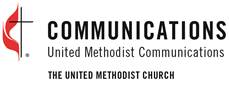 Teresa Faust
Senior Manager, Research & Metrics
tfaust@umcom.org
Chuck Niedringhaus
Director, Marketing Research & Agency Evaluation 
cniedringhaus@umcom.org
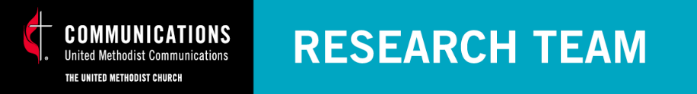 Thank You
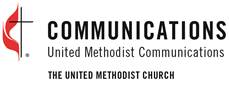